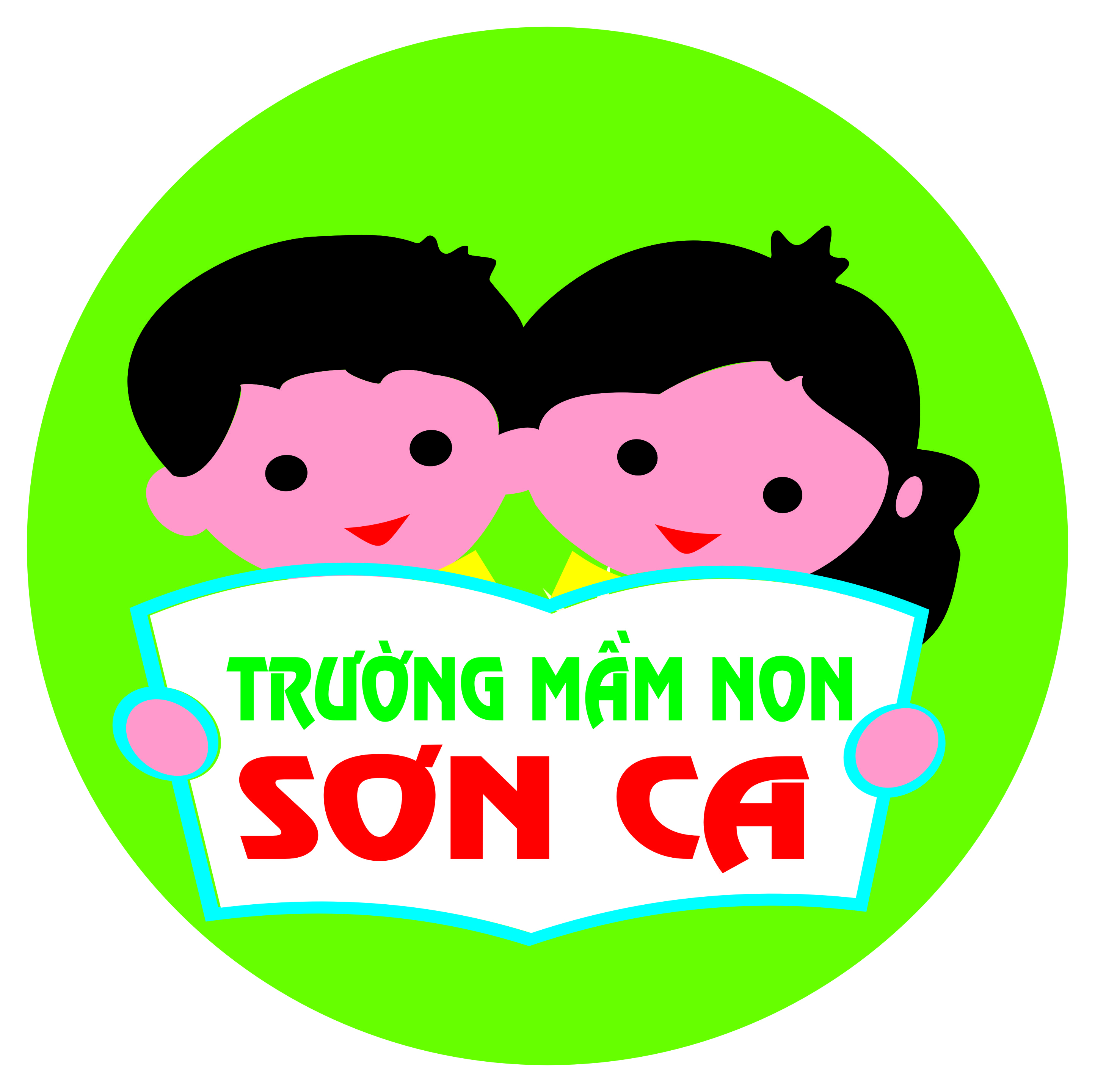 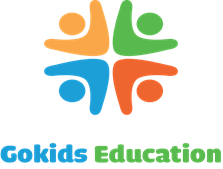 PHÒNG GD VÀ ĐT QUẬN LONG BIÊN
TRƯỜNG MẦM NON SƠN CA
CÔNG TY TNHH DỊCH VỤ GIÁO DỤC GOKIDS(GKE)
GIỚI THIỆU PHẦN MỀM QUẢN LÝ GIÁO DỤC MẦM NON
BY: LÊ KHẢ VINH	
GOKIDS BUSINESS MANEGEMENT
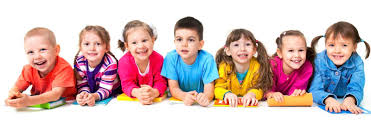 Hà Nội, Ngày 02/10/2021
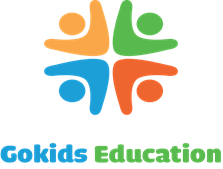 GIỚI THIỆU TÍNH NĂNG MỚI
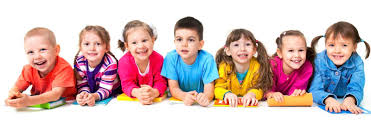 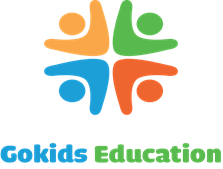 1.Thêm mục Dashboard để ban giám hiệu có thể kiểm tra nhanh kết quả thực hiện của nhà trường.(TK HPCM)2.Tính năng nộp báo cáo kết quả đánh giá trẻ lên phòng(TK HPCM)3. Tính năng thêm thứ 7, tháng kết thúc năm học. (TK HPCM)4. Thay đổi được mật khẩu của các tài khoản con.
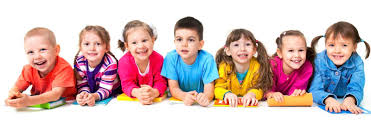 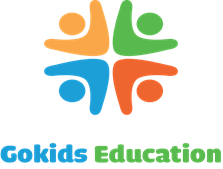 5. Tính năng tích trực tiếp vào ngày học ở khgd tháng/tuần sẽ chuyển đến khgd ngày- Tích trực tiếp vào ngày ở KH tháng tuần -> Tự động chuyển sang KHGD ngày (Không cần phải quay vào phần KHGD ngày để xem).
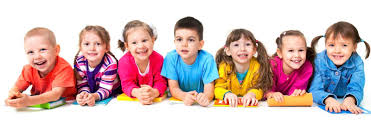 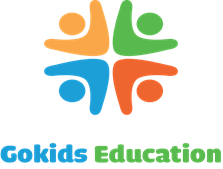 6. Tính năng  tách các giờ sinh hoạt khác trong khgd tháng/tuần theo ngày.Vào KHGD tháng/ tuần ->  bánh xe -> Vào HĐ ( HĐNT, HĐC) -> Tích vào tách giờ sinh hoạt theo tuần.
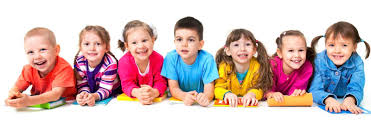 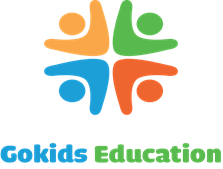 7. Thêm tên giáo viên ở đầu mỗi tuần để phân biệt tuần dạy của giáo viên trong cùng 1 lớp.- Đầu mỗi tuần có “ sửa”, “ xóa” -> Chọn “ sửa” để đánh tên giáo viên.
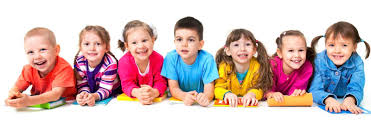 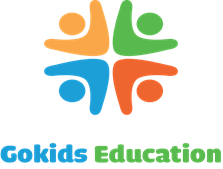 8. Tiện ích phân bổ các mục tiêu thực hiện và đánh giá  -Tất cả các MT màu đỏ bắt buộc phải gán vào nội dung trong tháng.-MT cả tháng: MT màu cam là MT chưa gán
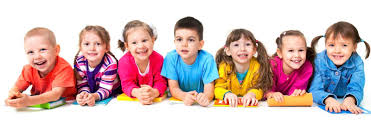 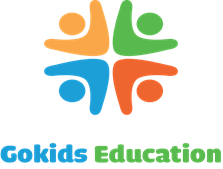 9. Tiện ích tìm ngày cần phải đánh giá mục tiêu phần đánh giá trẻ hằng ngày- Vào đánh giá sự phát triển của trẻ -> Tích vào ngày học –> Những ngày hiện màu xanh là những ngày có MT để đánh giá.- Những ngày không có MT không có màu xanh.
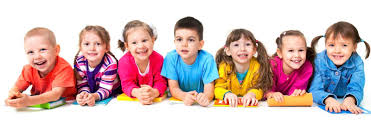 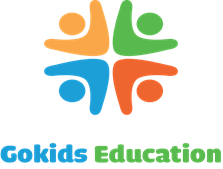 10. Tiện ích báo những mục tiêu chưa chọn tháng đánh giá phần khgd lớp- KHGD lớp: Những mục tiêu nào quên chưa chọn tháng đánh giá, MT đó hiện màu đỏ ở phía trên góc phải.- MT nào hiện màu đỏ phải chọn tháng đánh giá cho MT đó
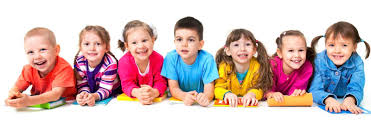 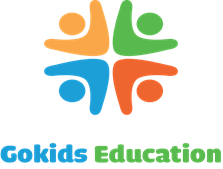 11. Tiện ích thời khóa biểu có thể chọn 2 môn học cùng 1 ngày, và lựa chọn tuần chẵn tuần lẻ khi copy.- 1 ngày có thể chọn 2,3 môn học.- Coppy TKB: Tiện ích -> coppy TKB -> Chọn 1 tuần làm gốc -> Chọn -> Chọn tuần lẻ/ chẵn -> Bắt đầu -> Lưu lại.
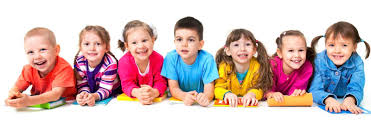 12. Tiện ích kho học liệu điện tử và cách sử dụng để gán vào bài dạy.
Vào KHGD tháng tuần -> Vào 1 ngày
 -> Bổ sung Media -> Kho Media cá nhân của mình đưa lên -> chọn Xong-> Lưu lại
- Media play: Phần mềm chiếu lên.
13. Tiện ích bài soạn tham khảo.
-Cách lấy BSTK: Thư viện-> TL tham khảo -> Có các bài mẫu-> Tích vào biểu tượng con mắt để đọc nội dung -> Tích vào mũi tên để lưu lại-> BG cá nhân -> chỉnh sửa -> KHGD tháng tuần -> Tìm đúng hôm dạy môn đấy-> Tìm kiếm BG mẫu -> Tìm bài muốn coppy về.
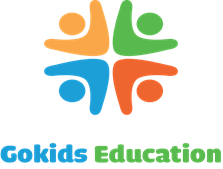 CHÚC CÁC CÔ GIÁO CÓ 1 BUỔI TẬP HUẤN VUI VẺ VÀ THÀNH CÔNG !!!
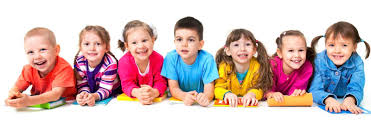